Летняя монотипия
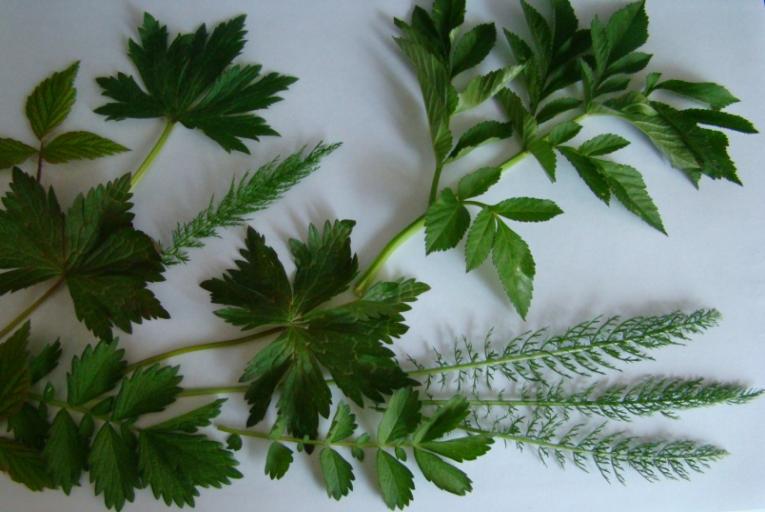 Это одна из интересных техник работы подойдет тем, кто совсем не умеет рисовать, но хочет создать красивые картины своими руками.
Освойте эти  несложные приемы и  маленькие шедевры украсят ваш дом, и просто создадут хорошее настроение
Для работы понадобятся:
Свежие листочки и травы.
 Краски- гуашь или акварель.
 Кисть.
Белая, тонированная или цветная бумага.
Старые газеты.
5 Пастель
Соберем красивые по форме и разнообразные по размеру листья и травы
Закрасим листок с левой стороны, краска не должна сильно растекаться. Делать это лучше на старых газетах
Отпечатаем листочки на бумаге, попробуйте несколько раз, меняйте цвет.
Можно немного поработать пастелью на готовых отпечатках.
И вот результат
А здесь цветы просто дорисованы
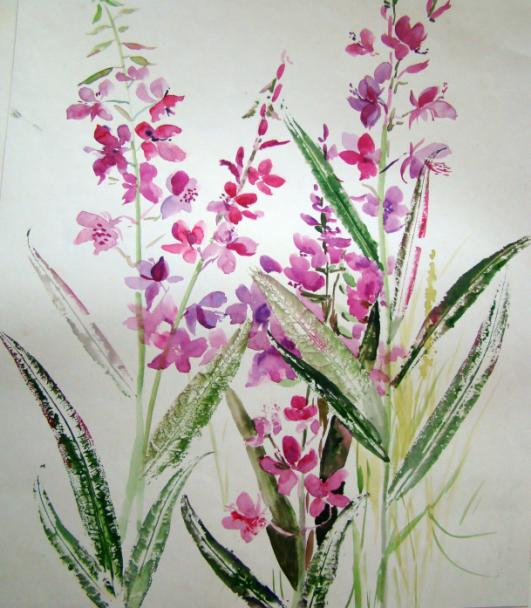 Можно попробовать и так
Еще варианты
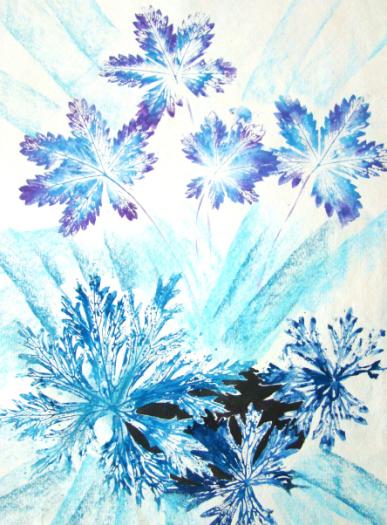 Желаю успехов!